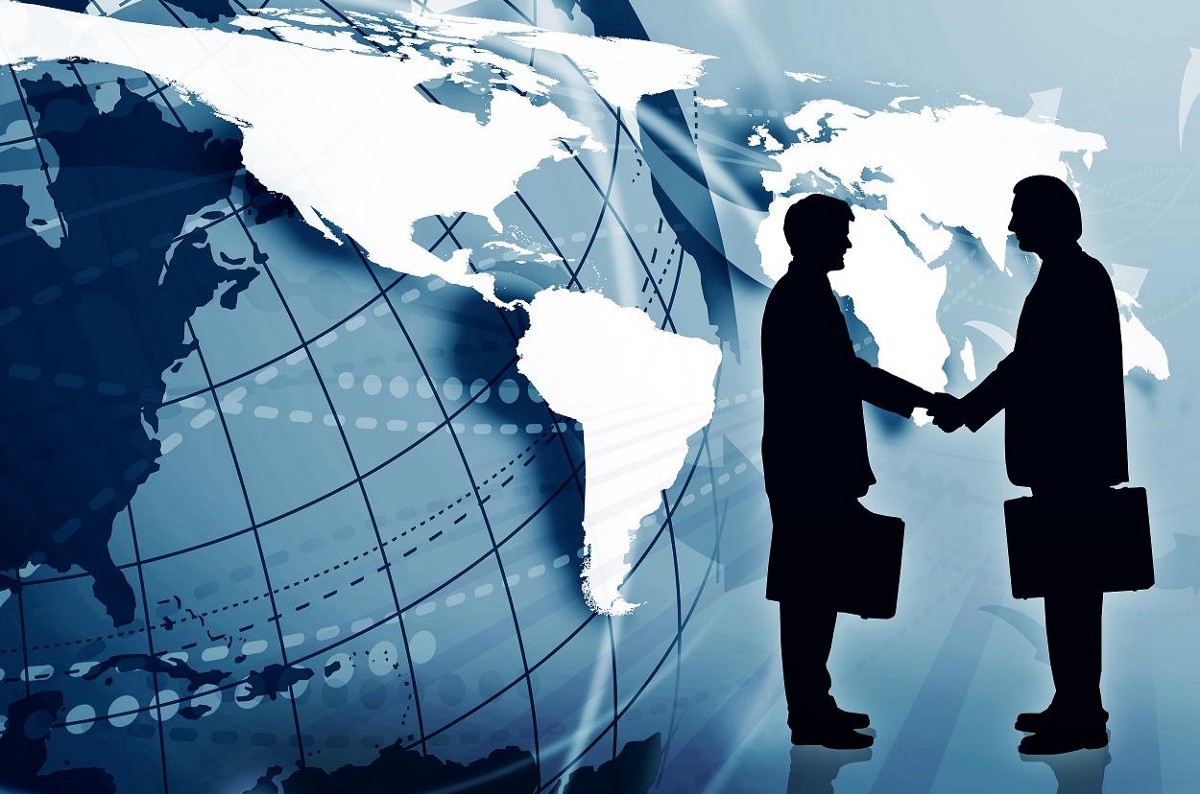 Minnesota Multimodal Trade Platform – Why?
Exports are an economic driver
$1 manufacturing spend = $2.69 in economic activity
Export-focused job pay is 18% higher than domestic focused jobs

Minnesota
2024 exports = $24.6 billion of manufactured products
Supported 118 thousands jobs 
8,121 companies of which 86% small and mid-sized
5.3% of MN GDP
2024 export markets – Canada ($7.5 Bn), Mexico ($4.2 Bn), China ($2.0 Bn), Japan ($1.0 Bn) and Ireland ($782 Mn).
Reduce leakage to ORD.
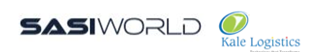 Minnesota Multimodal Trade Platform – Challenges to Trade
Cargo community systems and digital corridors – a platform for cross-border transactions – speed up consignment flows.
Reduce repetitive consignment data entry.
Reduces consignment information and data errors.
Ensures security of the borders. 
Applicable duties and taxes are collected in a transparent manner.
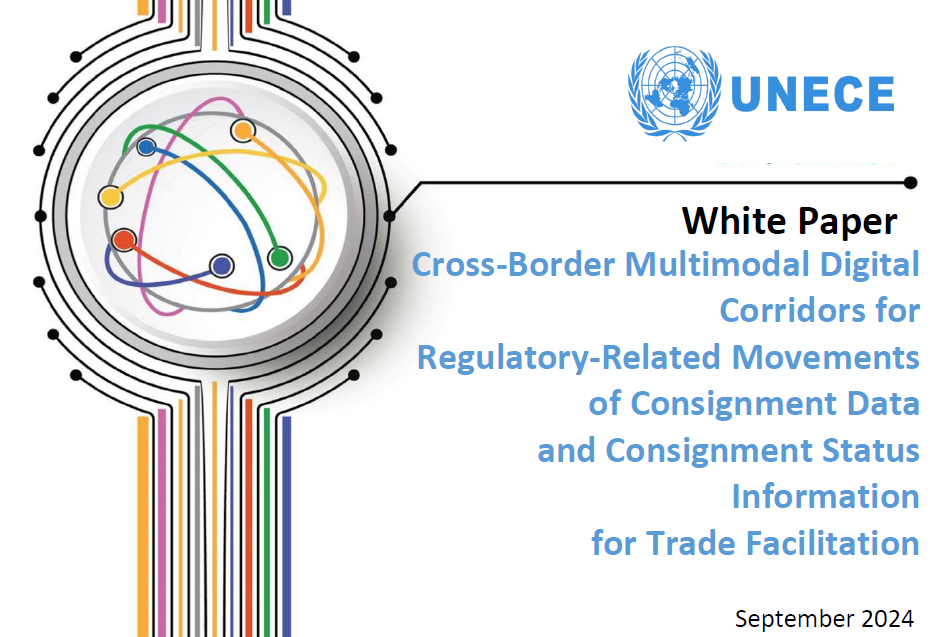 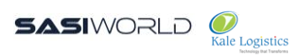 Minnesota Multimodal Trade Platform - Concept
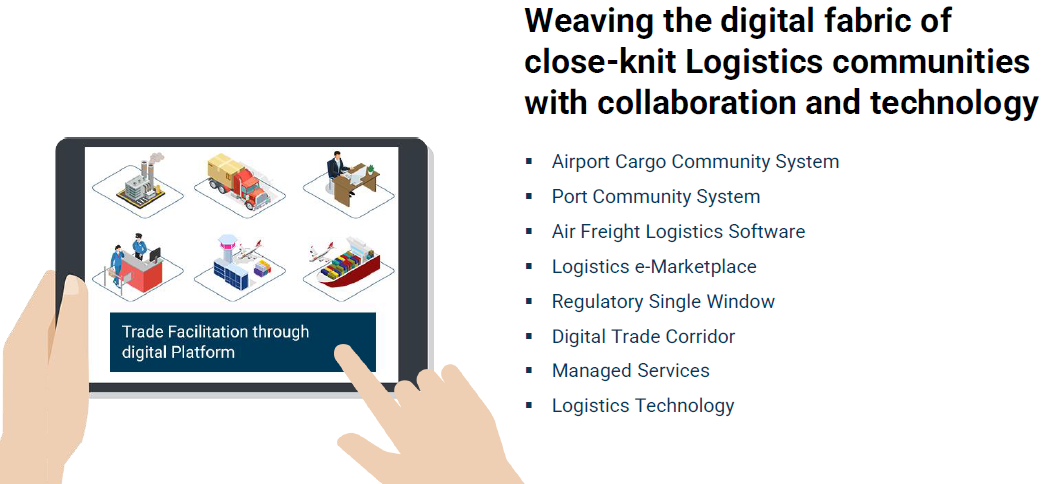 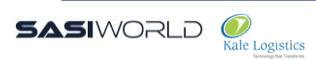 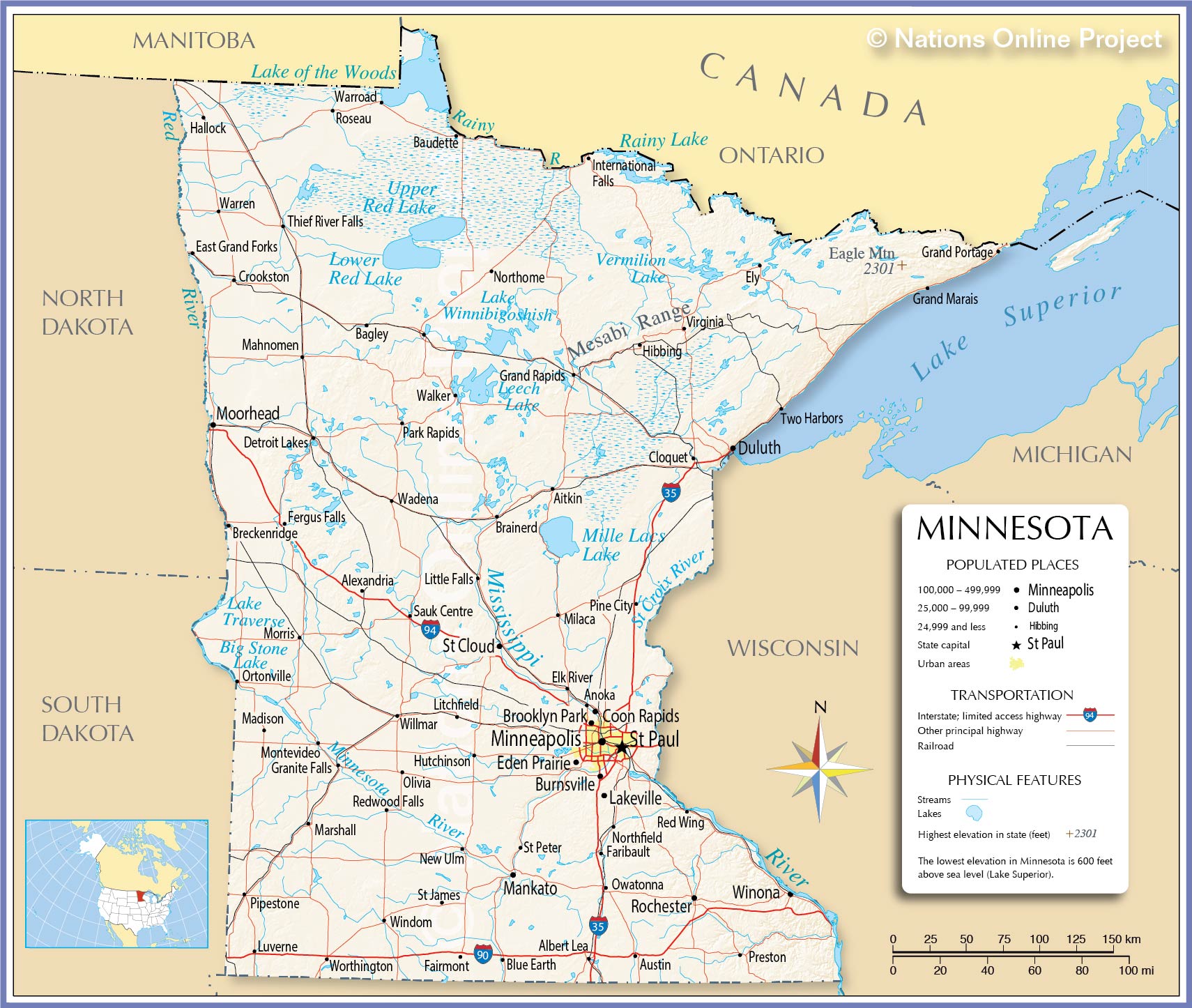 Minnesota Multimodal Trade Platform(Potential Locations)
Airport             Marine port
Road/Rail port
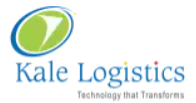 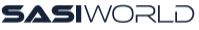